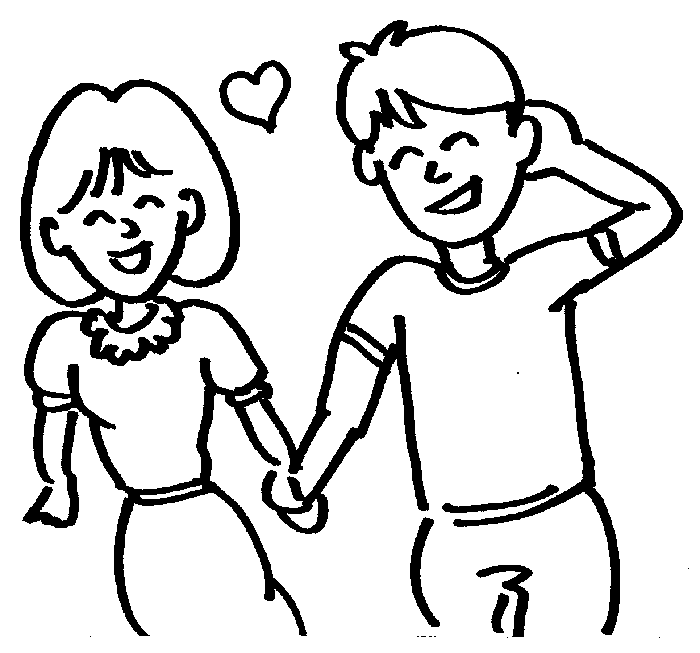 ils
ai
més
sont
se
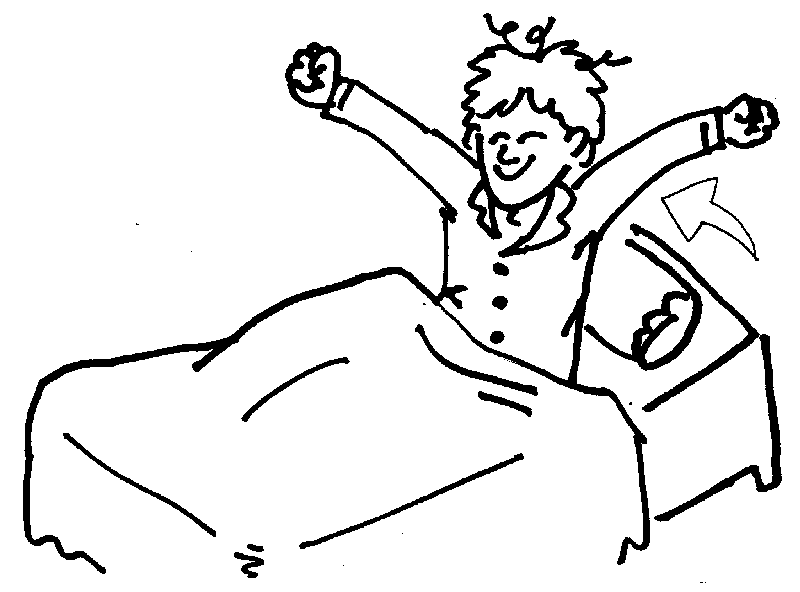 ré
vei
llé
il
s’est
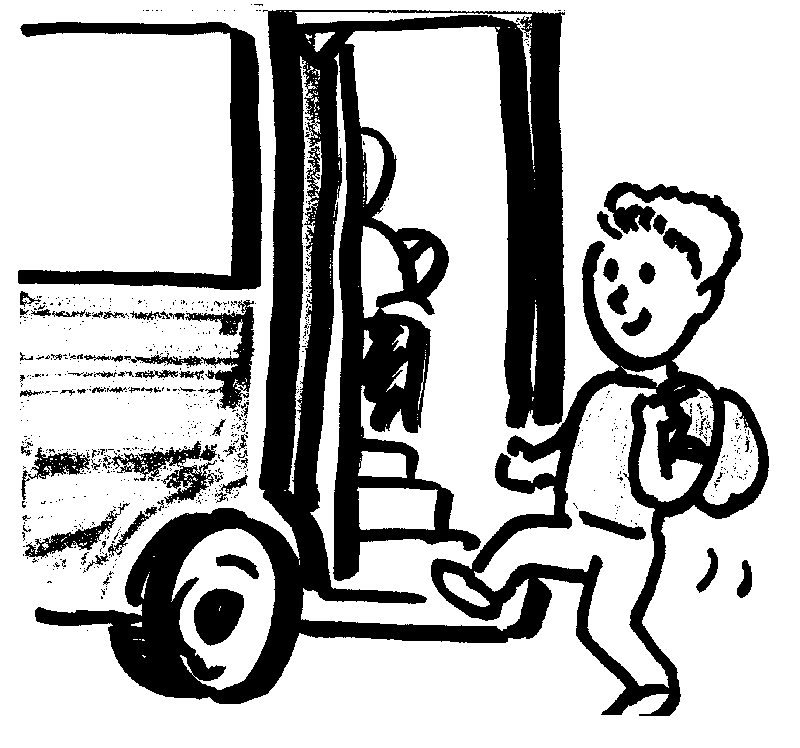 je
mon
té
suis
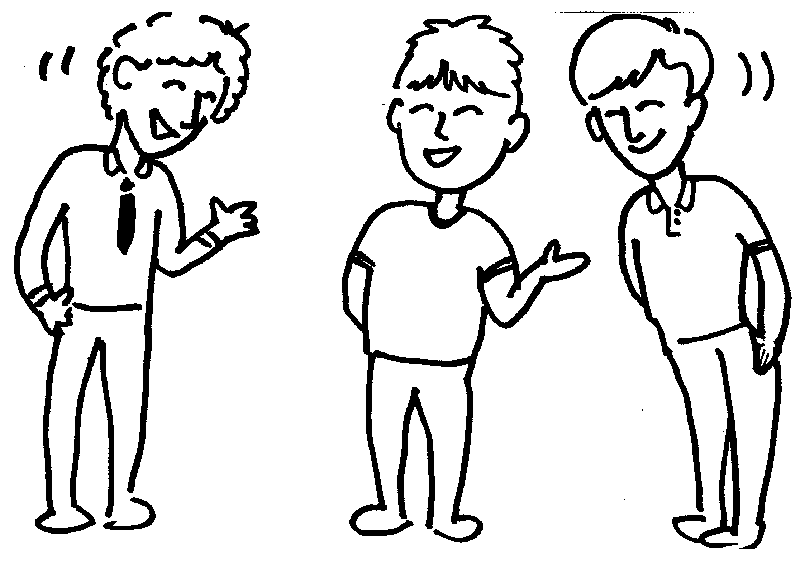 ils
se
sont
pré
sen
tés
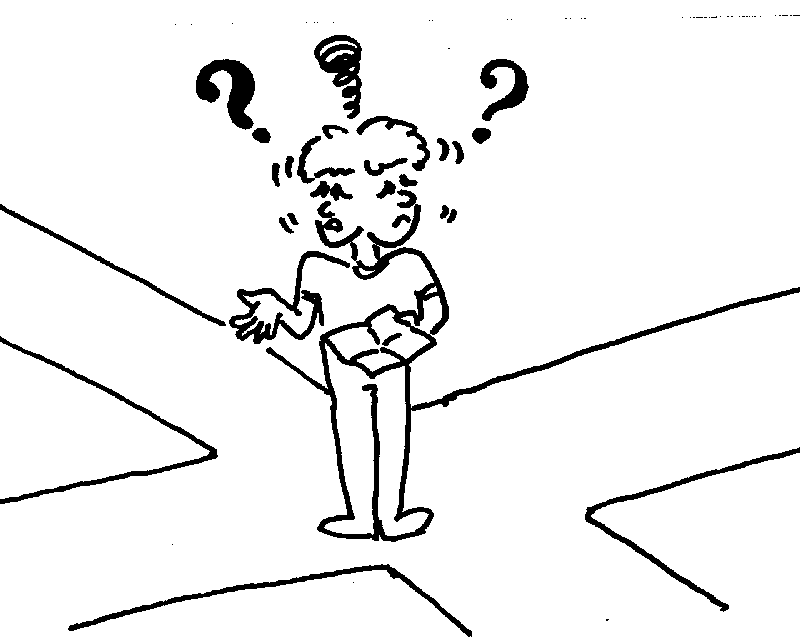 il
per
du
s’est
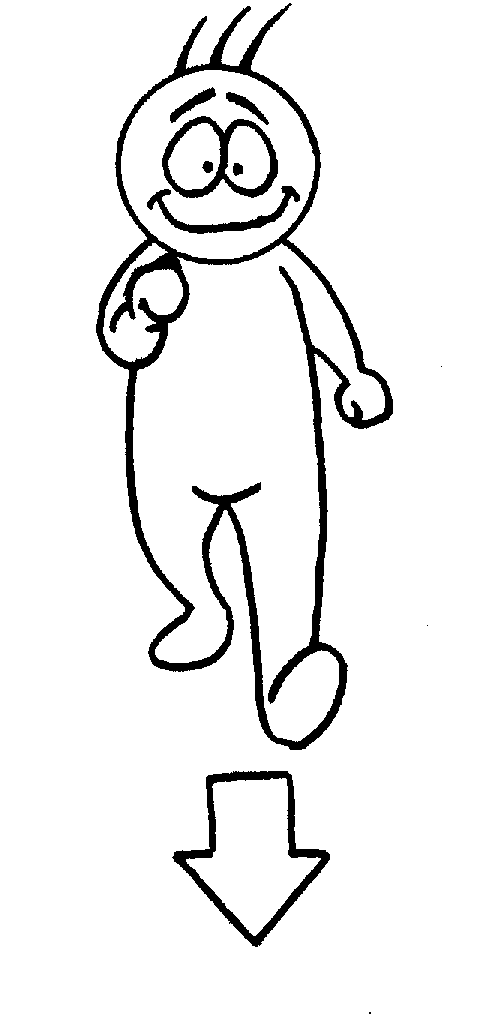 tu
ve
es
nu
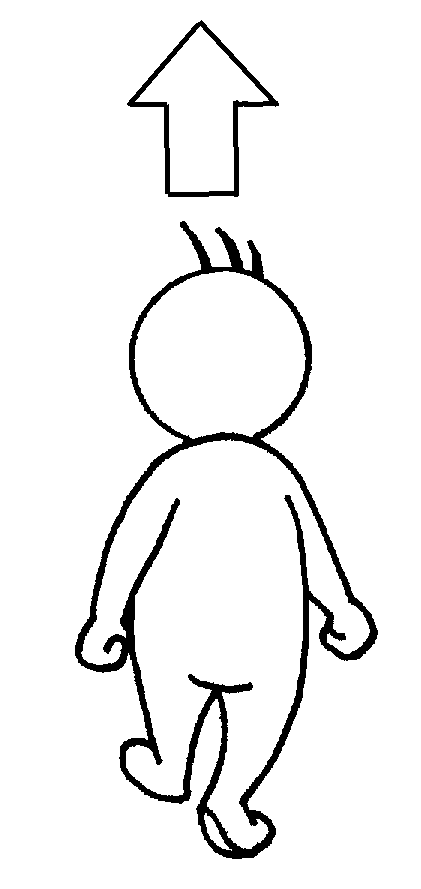 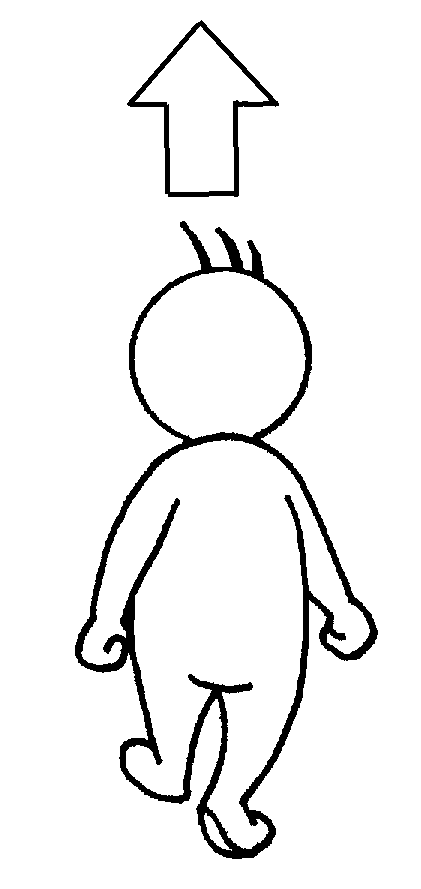 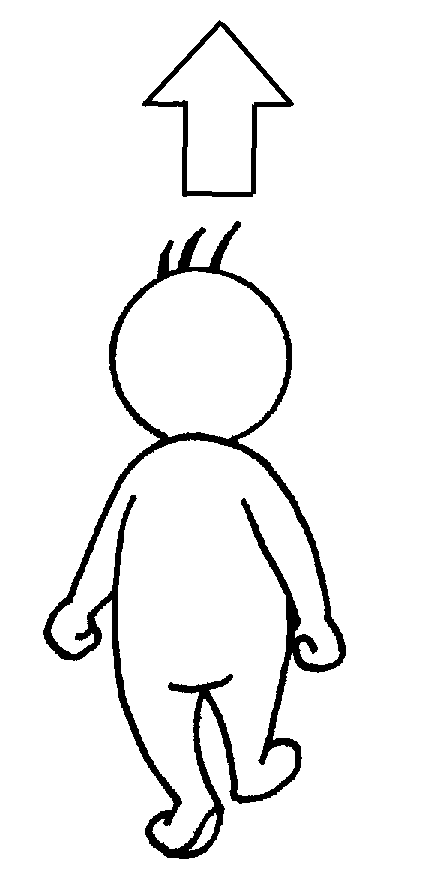 a
llées
elles
sont
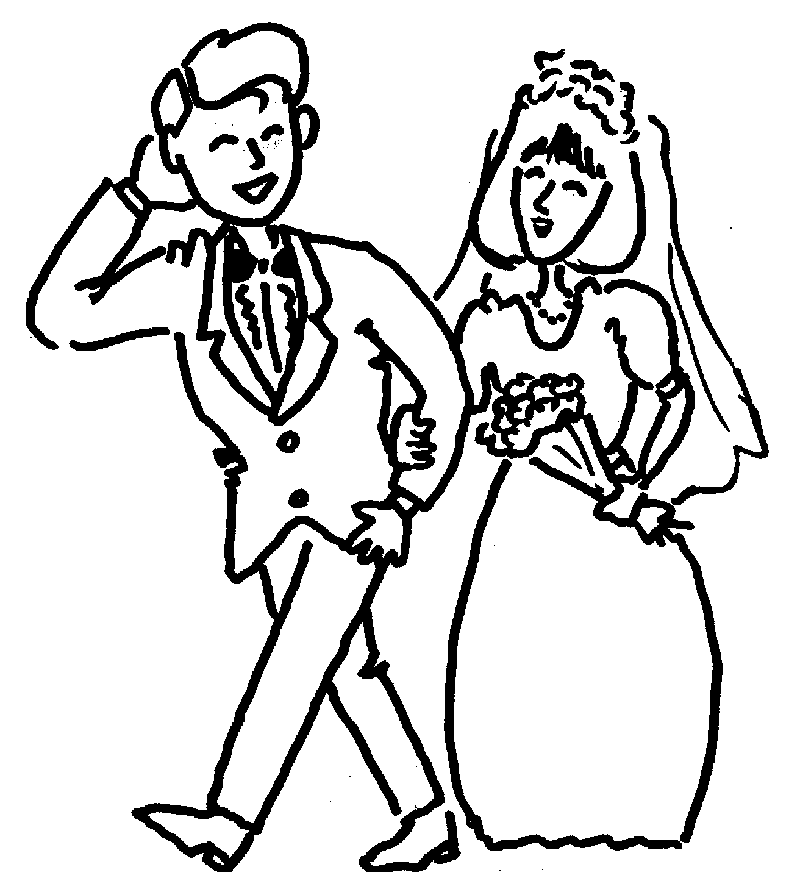 nous
nous
sommes
ma
riés
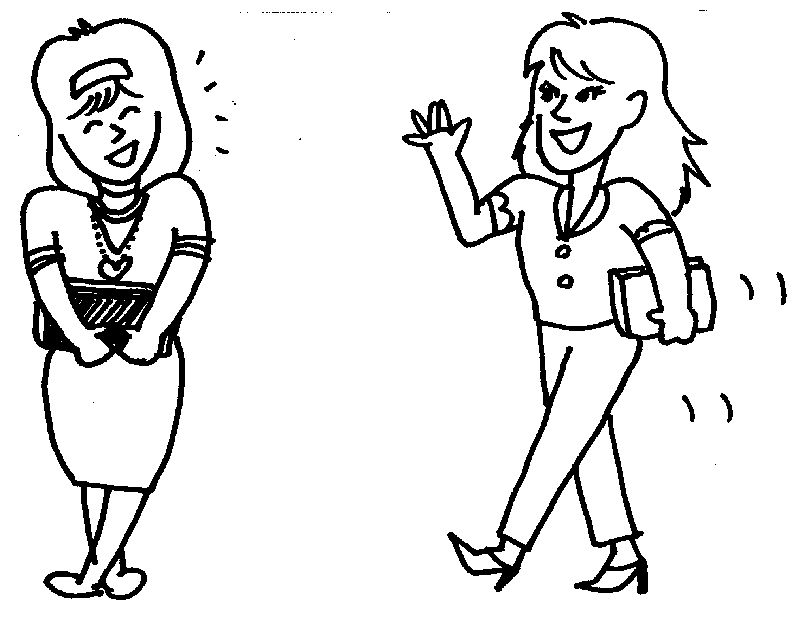 vous
vous
êtes
ren
con
trées
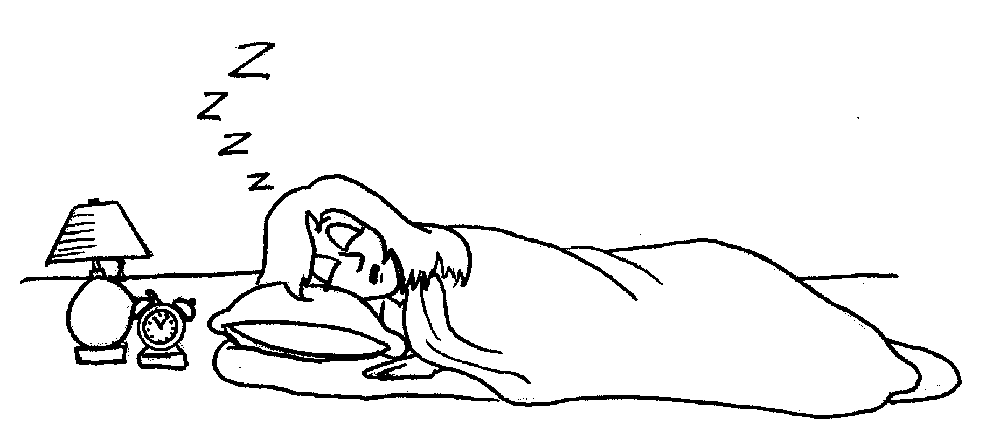 suis
je
me
en
dor
mie
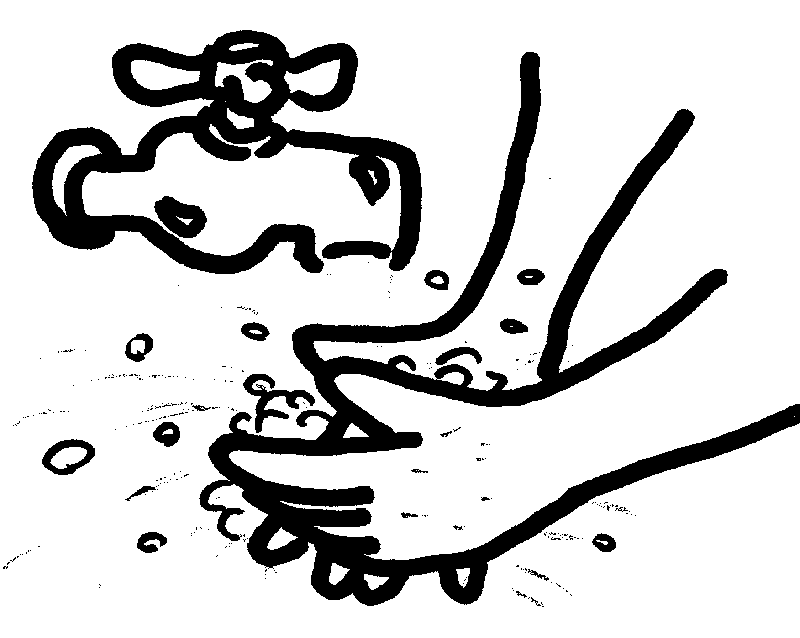 tu
la
vé
t’es
les mains
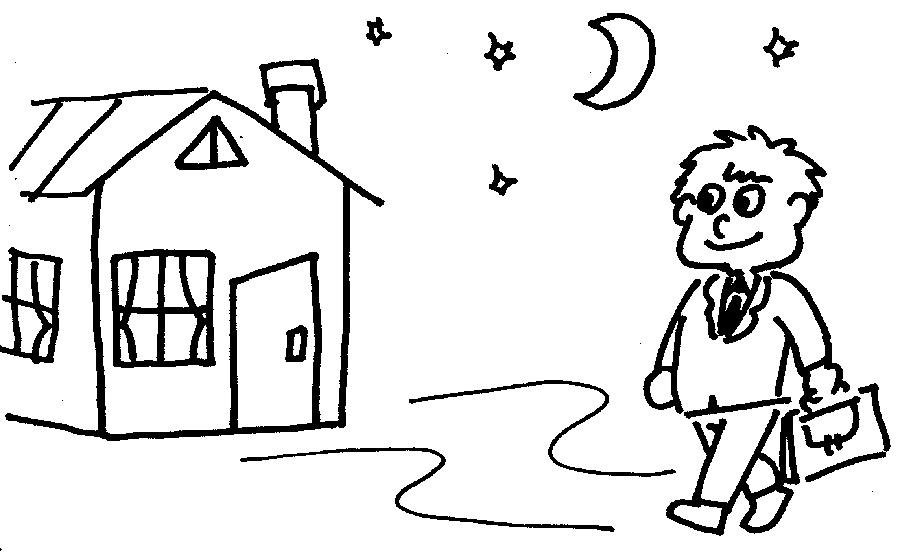 tu
ren
tré
es
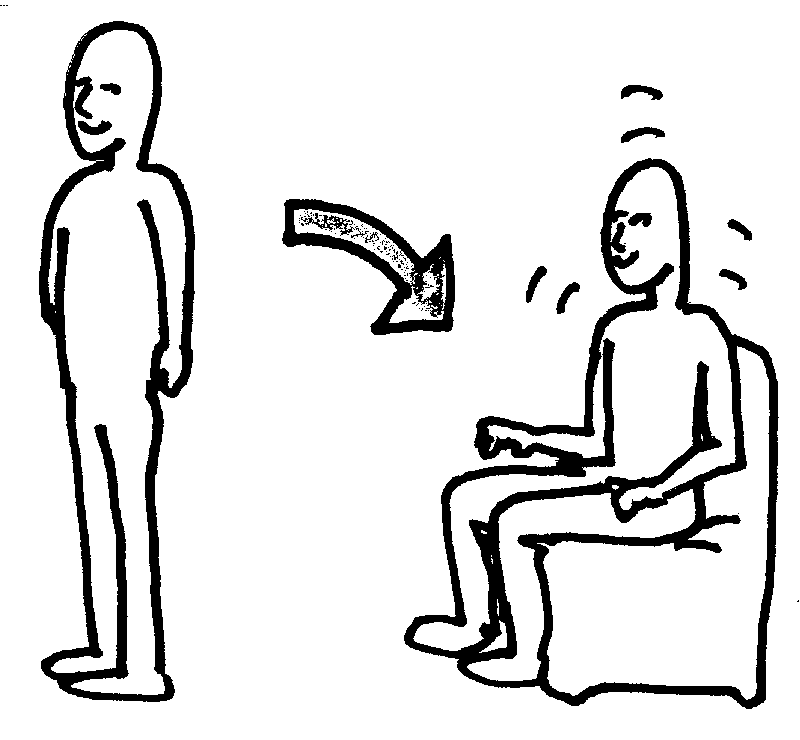 tu
a
ssis
t’es
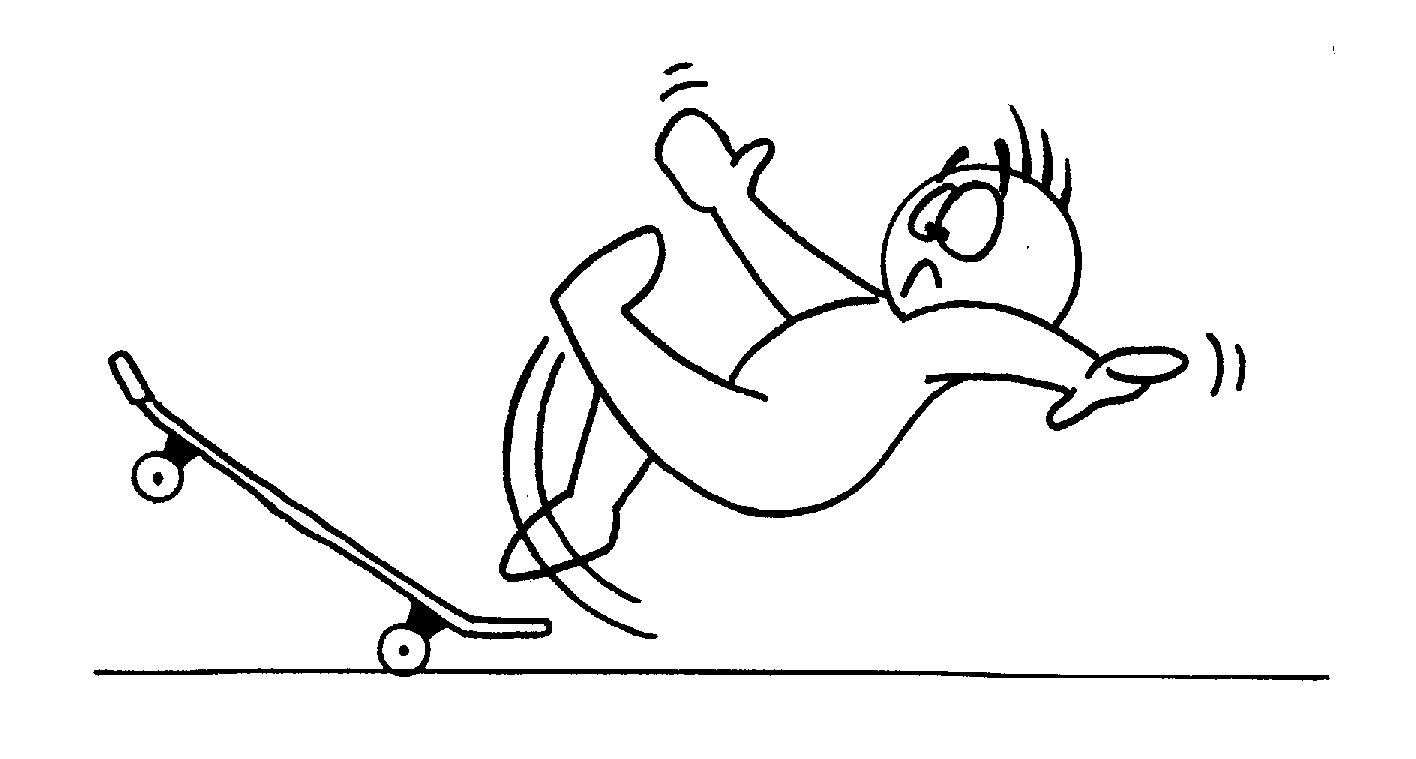 tom
bé
êtes
vous
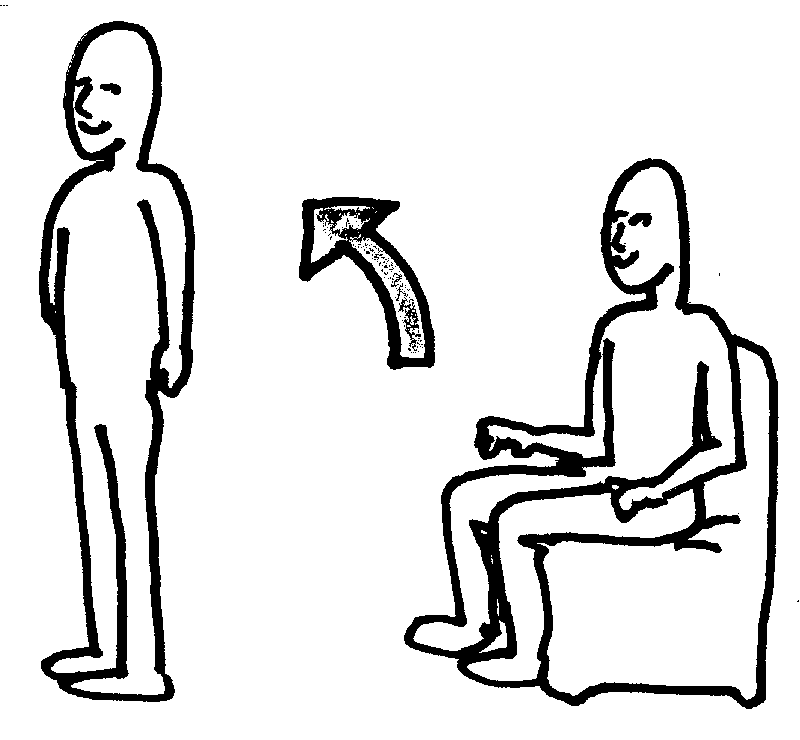 le
vé
s’est
il
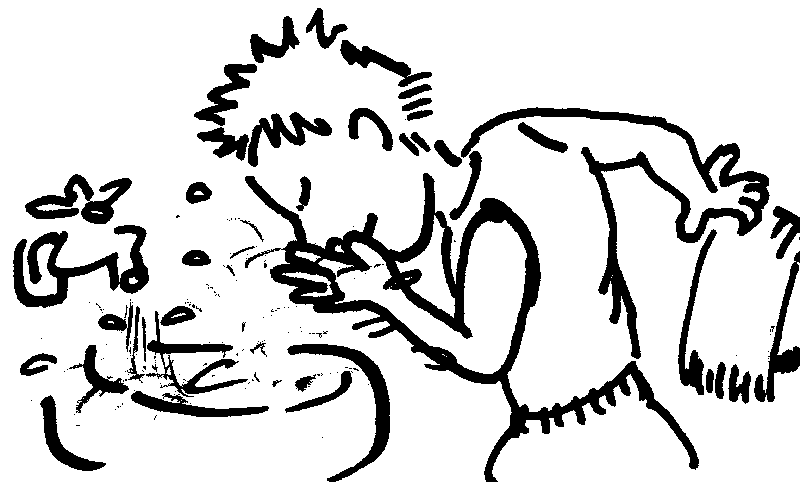 me
je
suis
la
vé
le visage
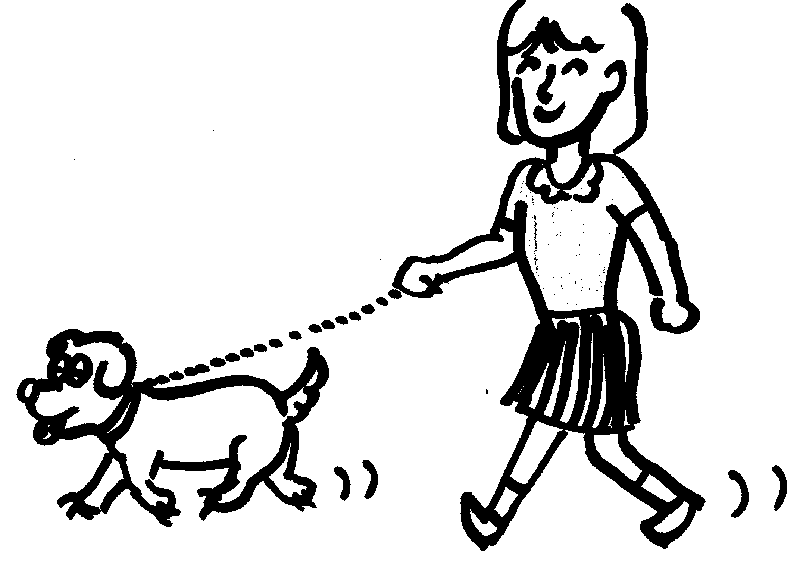 ils
se
sont
prome
nés